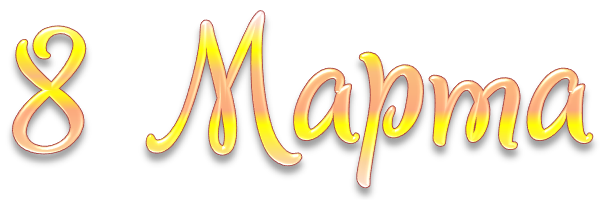 Автор: Матюшкина Анжелика Владимировна, учитель начальных классов ГБОУ СОШ № 680 г. Москвы2014
Надпись «8 Марта» можно удалить, если шаблон будет использоваться не к празднику.
Вы можете использовать данное оформление 
для создания своих презентаций, 
но в своей презентации вы должны указать 
источник, где скачали работу, 
и автора шаблона :
Матюшкина Анжелика Владимировна, 
учитель начальных классов
ГБОУ СОШ № 680 г. Москвы
Интернет - ресурсы
http://img-fotki.yandex.ru/get/5905/natali73123.234/0_4cc9c_12be5005_XL.png  цветы
http://img-fotki.yandex.ru/get/5505/natali73123.234/0_4cc99_62e57125_XL.png  цветы
http://img-fotki.yandex.ru/get/5504/natali73123.234/0_4cc9a_e9cae141_XL.png  цветы